Establishing patient perceptions and preferences for a predatory journal authenticator tool to support health literacy
A cross-sectional survey
Introduction
In this presentation we provide: 

A description of our research on developing a digital journal authenticator tool

Briefly discuss the methodology to develop the tool

Provide results we have obtained so far concerning patient preferences 

State the next steps for this project
[Speaker Notes: Made changes directly.]
What is a predatory journal?
Our team led a previous project to establish a community-based consensus definition of predatory journals. The definition established was: 
“Predatory journals and publishers are entities that prioritize self-interest at the expense of scholarship and are characterized by false or misleading information, deviation from best editorial and publication practices, a lack of transparency, and/or the use of aggressive and indiscriminate solicitation practices.” (Grudniewicz et al., 2019)
[Speaker Notes: This infographic can not be read so I deleted. 

Add in the reference link or screen shot of the paper instead]
Background
Predatory journals have traditionally been difficult to track and study because there was no consensus definition. The Centre for Journalology created a 3-part research program to define predatory journals. 
Scoping Review: We aggregated all studies in literature and looked at characteristics of predatory journals described in the study 
Delphi Survey: We took those characteristics and presented them to experts from diverse stakeholder groups like librarians, publishers, researchers and funders and in 3 rounds they voted on whether or not they thought those features were key features of predatory journals
Consensus Meeting: In April 2019, we brought together a diverse, international group of stakeholders in person and over two days, agreed on a statement on what a predatory journal is:
Beyond establishing a consensus definition of predatory journals, our expert panel discussed what the community needed to do to address predatory journals. It was agreed we needed to create:
A journal authenticator tool
A one stop shop 
(resource website)
A digital tool to support users discerning  the transparency practices of journals to help make decisions on whether to interact with the journal or not (i.e. read it, submit to it, or cite work published there)
Including a database of research, media coverage, and policies and educational resources for different stakeholders.
Aim
Here we describe our approach to developing the suggested  “Digital Journal Authenticator” tool. 

The tool will highlight the quality of transparency practices and help users decide if they want to interact with the journal or not.

The tool will be developed with a ‘user-centered’ design in mind – meaning we will incorporate the needs and preferences of the people who will use the tool.
[Speaker Notes: Condense text if possible or format differently]
Patient stakeholders
Research publications affect how health care is delivered to patients. It is estimated that 70% of Canadians go online to search for health information1 often before visiting their doctors. 


If patients use the internet to obtain health information but cannot determine its quality, it could impact their care or change how they behave
We want to help patients make sure they’re not reading work shared in predatory journals. 
1 Canada S. Canadian Internet Use Survey.; 2011. www.statcan.gc.ca/daily-quotidien/100510/dq100510a-eng.htm
Methodology
In this part of our research program we seek to obtain input from patients on the journal authenticator tool in two ways. 

In the first part of the study, we conducted a cross-sectional survey of patients to gauge how they use the internet to obtain health information.
[Speaker Notes: Suggest redesigning this more like slide 5- very text heavy right now. Or not mentioning the second part until you have described the first part.]
Methodology
We included all individuals who were 18 years or older, Canadian, and fluent in English. The survey was purpose-built using SurveyMonkey. 

We recruited people via Twitter, and two patient databases (The Ottawa Hospital’s patient services team and Canada Health Infoway).
Our survey asked about
The type of resources patients use when looking for health information

How often and when patients look up this information

How they determine if what they are reading online is true

If they read academic research articles and are aware of ‘predatory journals’
Key findings
1) People turn to the internet when looking for health information
We found that over 80% of patients use the internet as their main resource when looking for health information


2) Most people change their behavior after reading health information online
Almost three quarters of patients have changed their behavior based on health information they’ve read online
3) People access original research articles when searching for health information
About 25% of patients read research articles when looking for health information

4) Many people have difficulty knowing if the information they read online is reliable
More than 52% of patients stated that they have difficulty knowing if the health information they’re reading is reliable
Survey results
The next three slides display demographic details of our participants.
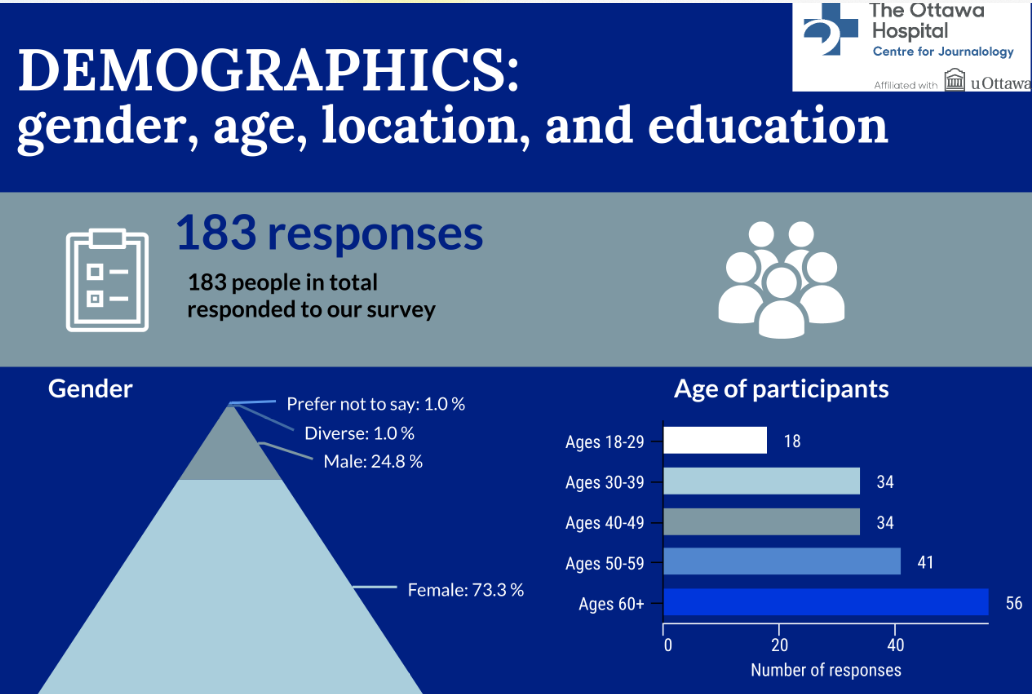 18-29
18%
60+
56%
30-39
34%
40-49
34%
50-59
41%
Patient demographics and experience
This information was collected as individual differences may impact how patients use the internet to obtain health information.
Survey results
The following slides summarize the results from the digital health literacy portion of the survey
Resources most often used by patients when searching for health information
How often patients use the internet to search for health information
When do patients use the internet to look up health information?
Actions completed by participants after reading health information on the internet
Resources patients use when searching for health information online
Navigating health information online
Thematic content analysis
[Speaker Notes: Consider reformatting]
Survey results
The following five slides display results from our three text-based questions that we analyzed through thematic content analysis.

We display the themes we established for each question and the individual codes from responses
How do you determine whether the health information found on the Internet is accurate?
“Check the integrity of the piece”
“Check other sources of information”
“Other”
“Use trusted sources”
Have you ever experienced a health problem or complication by making a change in your behaviour/lifestyle/treatment plan as a result of reading health information online? 	
If yes, what type of health problem did you experience?
Increased uric acid levels
Water retention in legs and developed hypoglycemia
Cancer
Liver disease
Worsening of condition
Increased mental health problems
Reaction to suggested health aid
How did you first learn about predatory journals?
“Work and research experience”
“Resources”
“From other individuals”
Conclusion
Our survey results indicate that most patients turn to the Internet when they have health concerns and that more than half of patients sometimes have trouble discerning the trustworthiness of the health information they read online.
Part two
The second part of this study will involve focus groups that will consolidate results from the survey and help us determine if patients would find a journal authenticator tool useful and if so, how to design a tool that would be relevant and useful to them.
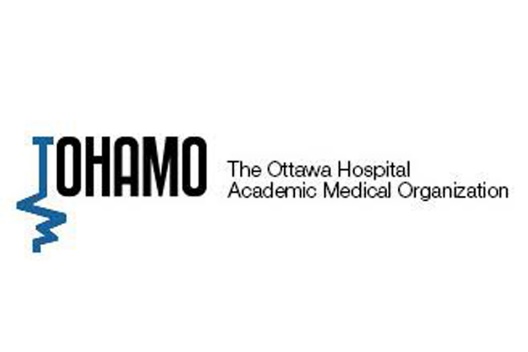 Project team:
Greg Bryson
Kelly Cobey
Agnes Grudniewicz
Michael Halas
Manoj Lalu
David Moher
Laurie Proulx
Alicia Ricketts
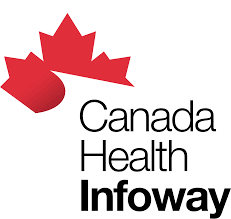 Thank you to all participants who responded to our survey.
If you have any questions, please reach out to Dr. Kelly Cobey (kcobey@ohri.ca) or Dr. Manoj Lalu (mlalu@toh.ca)